PV226/MSSQLMicrosoft SQL Server 2012Kapitola 2: Správa databází
Bc. David GešvindrMCT | MSP | MCTS | MCITP | MCPD
Osnova
Plánování databází
Vytváření databází
Správa pomocí politik
1. Plánování databází
Typy databázových souborů
Jak jsou data uložena?
V datových souborech jsou uložena ve stránkách - Page
Stránka je nejmenší množství paměti, které lze alokovat
Její velikost je 8 KB
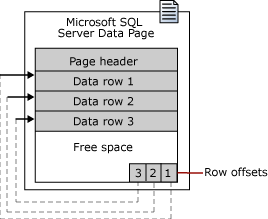 [Speaker Notes: http://msdn.microsoft.com/en-us/library/ms190969.aspx]
Jak jsou data uložena?
Volné místo se alokuje po větších blocích – Extent
Jejich velikost je 64 KB
Rozdělujeme je na mixed a uniform
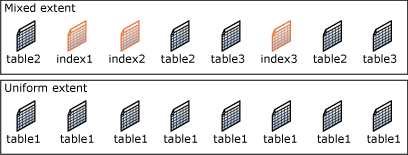 Jak pracuje transakční log?
Změny jsou odeslány z aplikace na server
Datové stránky potřebné pro danou operaci jsou načteny do vyrovnávací paměti
Informace o změnách a transakci jsou zapsány do transakčního logu na disk
Je provedena daná transakce
Po checkpointu se změněné datové stránky zapíší z vyrovnávací paměti na disk
Doporučení pro umístění souborů
Datové soubory
Oddělit často používané tabulky na jiné disky

tempdb
Používáte-li dočasnou databázi tempdb je vhodné pro zvýšení výkonu ji oddělit na jiný disk

Transakční logy
Je vhodné je umístit na jiný disk nebo RAID
Filegroups
Accounting.mdf
BillingHistory1.ndf
BillingHistory2.ndf
Acounting_log.ldf
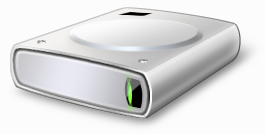 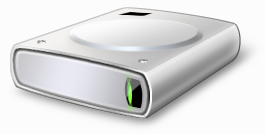 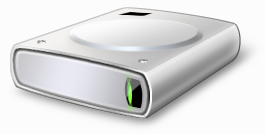 C:\
D:\
E:\
Primary Filegroup
Billing History Filegroup
Doporučení pro Filegroups
Soubory nemohou být přesunuty do jiné filegroup
Soubor nemůže být ve více filegroups
Filegroups mohou obsahovat jen datové soubory
Vytvářejte filegroups na jiných fyzických discích
Umístěte tabulky v příkazu join do jiných filegroups
Oddělte zatížené tabulky
Partitions
Partitioning Function
Partitioning Schema
Leden
Únor
Březen
Velikost databáze
Při vytváření databáze je vhodné předpokládat její budoucí velikost

Disková kapacita serveru
Rozdělení zátěže na disky

Jak odhadnout?
ukázka
Práce se soubory a filegroups
úkol
Úkol 1: Práce s Filegroups
Úkol 1: Práce s Filegroups
Databázi AdventureWorks přidejte filegroup SECONDARY
Vytvořte do ní jeden secondary data file
Přesuňte tabulku Sales.SalesOrderHeader do filegroup SECONDARY
2. Vytváření databází
Vytvoření databáze
Uživatelská databáze vznikne okopírováním databáze model

Při vytváření databáze se definuje několik parametrů, většinu lze změnit po vytvoření
ukázka
Vytvoření databáze
Změny velikostí datových souborů
Databáze roste podle svého nastavení
Můžeme databázi manuálně rozšířit
Parametrem MAXSIZE můžeme omezit maximální velikost databáze
Transakční log může být oseknut
Pokud databázi dojde volné místo, vrátí chybový stav „Error 1105“
Zmenšování souborů
Každý soubor, který je součástí databáze může být zmenšen odstraněním volného místa
Nemůže dojít k odstranění dat kvůli operaci DBCC SHRINKFILE
Schéma
Jmenný prostor pro umístění objektů

Zjednodušení nastavení přístupových práv

Zpřehlednění databáze
„hranice modulů aplikace“
ukázka
Práce se schématy
úkol
Úkol 2: Vytvoření databáze
Úkol 2: Vytvoření databáze
Vytvořte databázi „Projekty“
Full Recovery režim
Compatibility level 100

Tuto databázi odpojte z SQL Serveru
Přejmenujte její datové soubory tak, aby reflektovaly změnu názvu databáze na „Eshop“
Znovu ji připojte do SQL a přejmenujte ji na Eshop
úkol
Úkol 3: Základní práce se schématy
Úkol 3: Základní práce se schématy
V databázi AdventureWorks vytvořte schéma „Advertisement“
Vyberte libovolnou tabulku a ověřte její závislosti
Tabulku přesuňte do vytvořeného schématu
3. Správa pomocí politik
Správa pomocí politik
Pomáhá
Vynutit a kontrolovat poliky napříč servery z jednoho místa

Vytvářet logický pohled na konfiguraci serveru
Komponenty policy-based frameworku
Targets
Entity spravované politikami
Policies
Sada podmínek s definovaným chováním
Condition
Vlastnost a její povolené stavy
Facet
Sada vlastností pokrývající chování a stavy určitých objektů
ukázka
Práce se politikami
Režim vyhodnocení
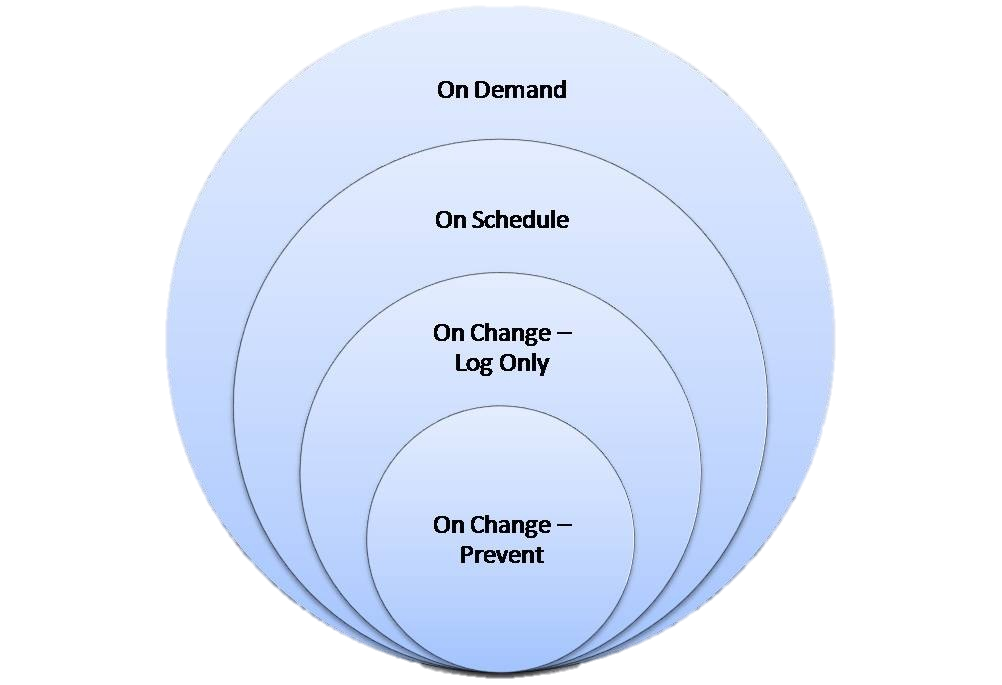 OnDemand
Ruční spuštění
OnSchedule
Pravidelné spouštění
OnChange – Log Only
Zalogování při porušení
OnChange – Prevent
Zabrání změně
[Speaker Notes: select * from msdb..syspolicy_management_facets

The execution_mode column is a bit mask defined as follows:
4 (100): On Schedule
2 (10): On Change - Log Only
1(1): On change - Prevent

http://blogs.msdn.com/b/sqlpbm/archive/2009/04/13/policy-evaluation-modes.aspx]
úkol
Úkol 4: Práce s politikami
Úkol 4: Práce s politikami
Vytvořte politiku, kterou zjistíte počet databází větších než 50 MB
Vytvořte další politiku, kterou vynutíte, že databázový pohled bude vždy začínat písmenem „v“